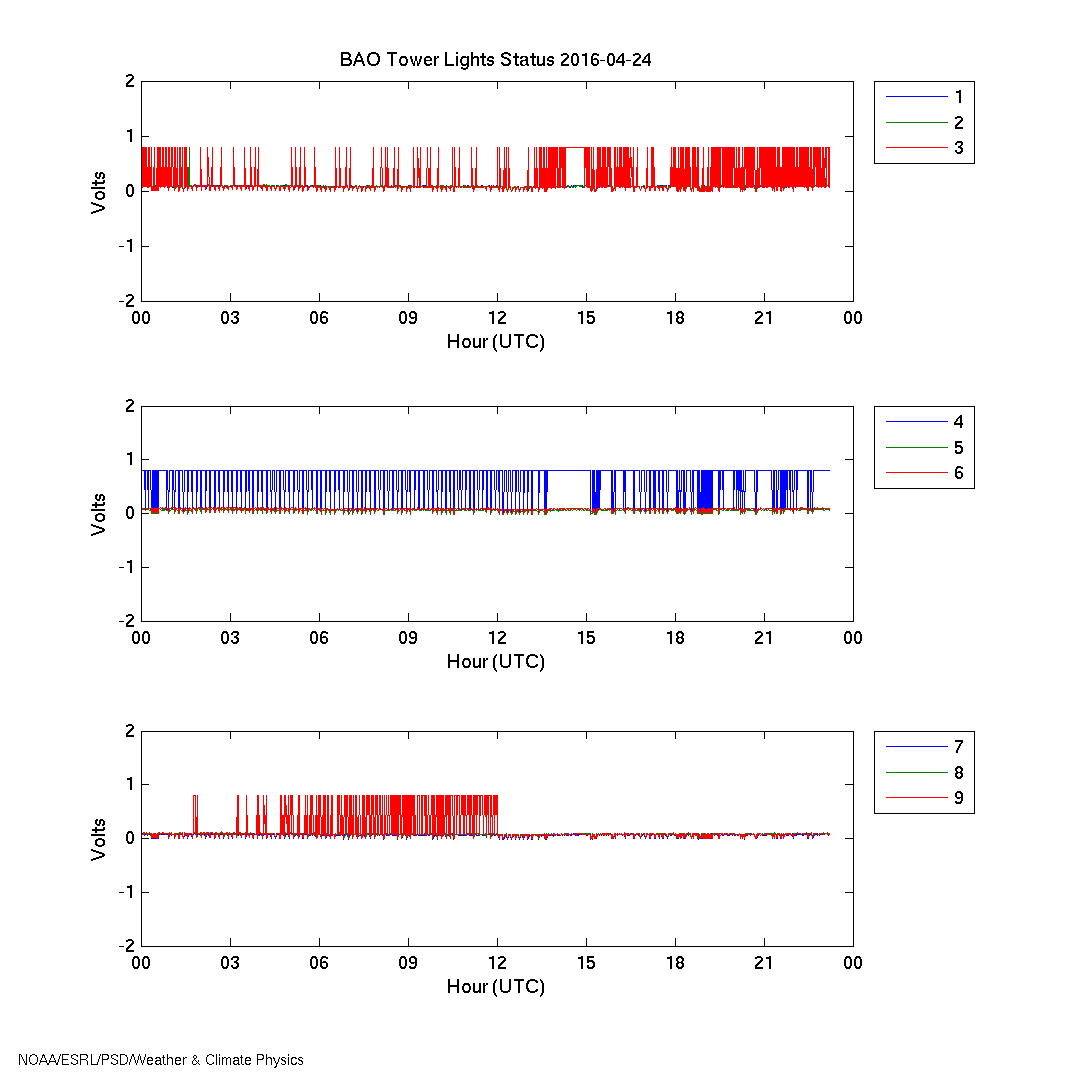 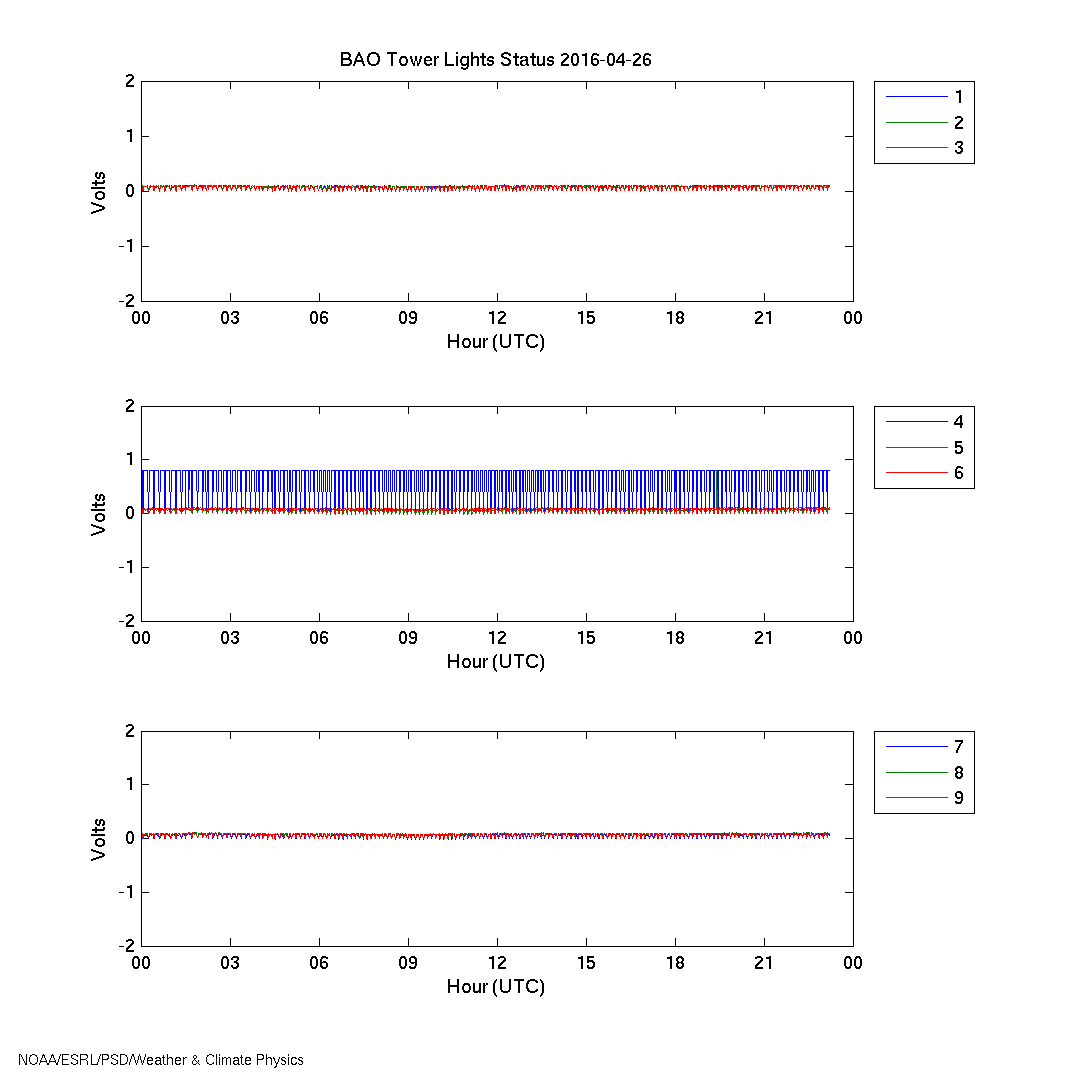 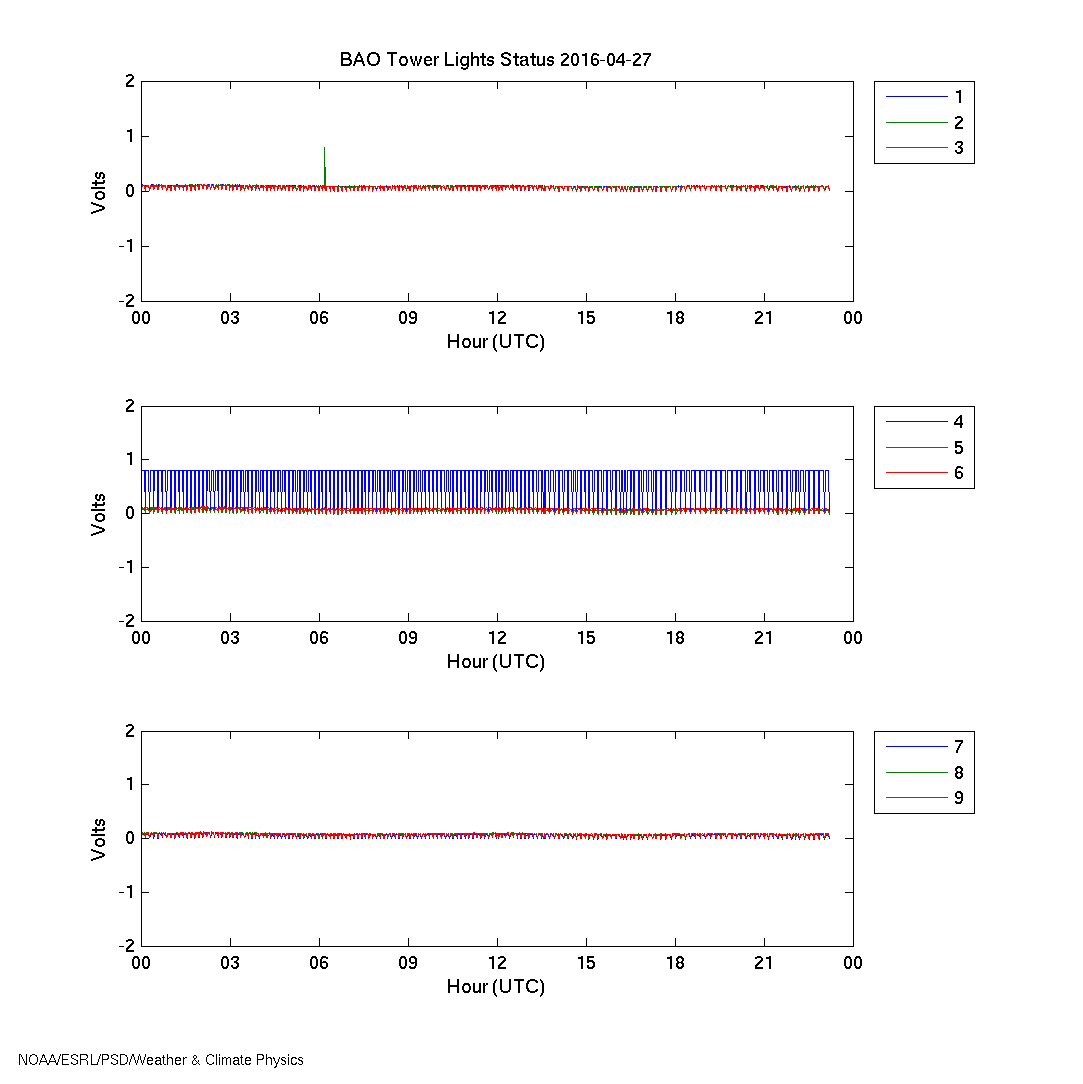 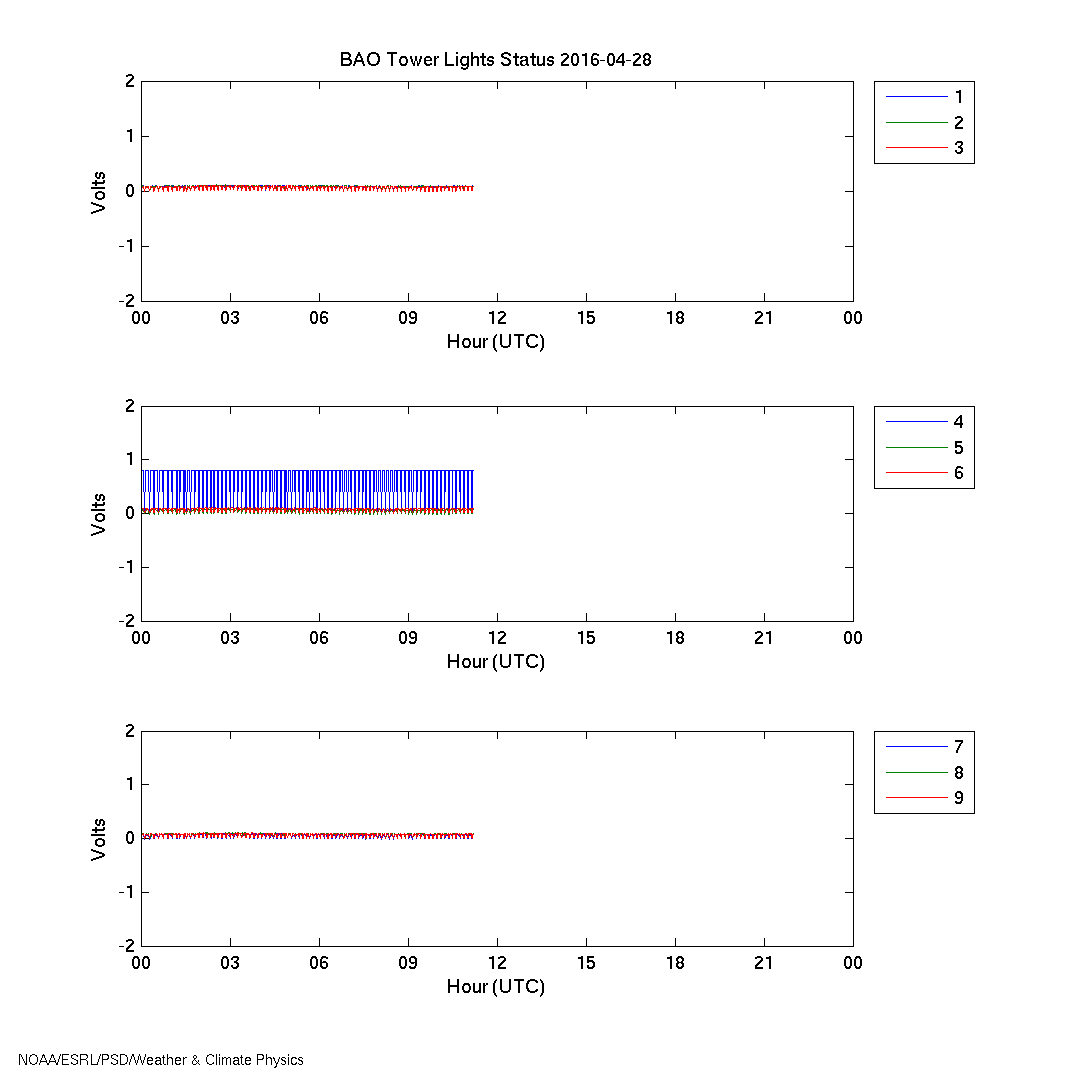 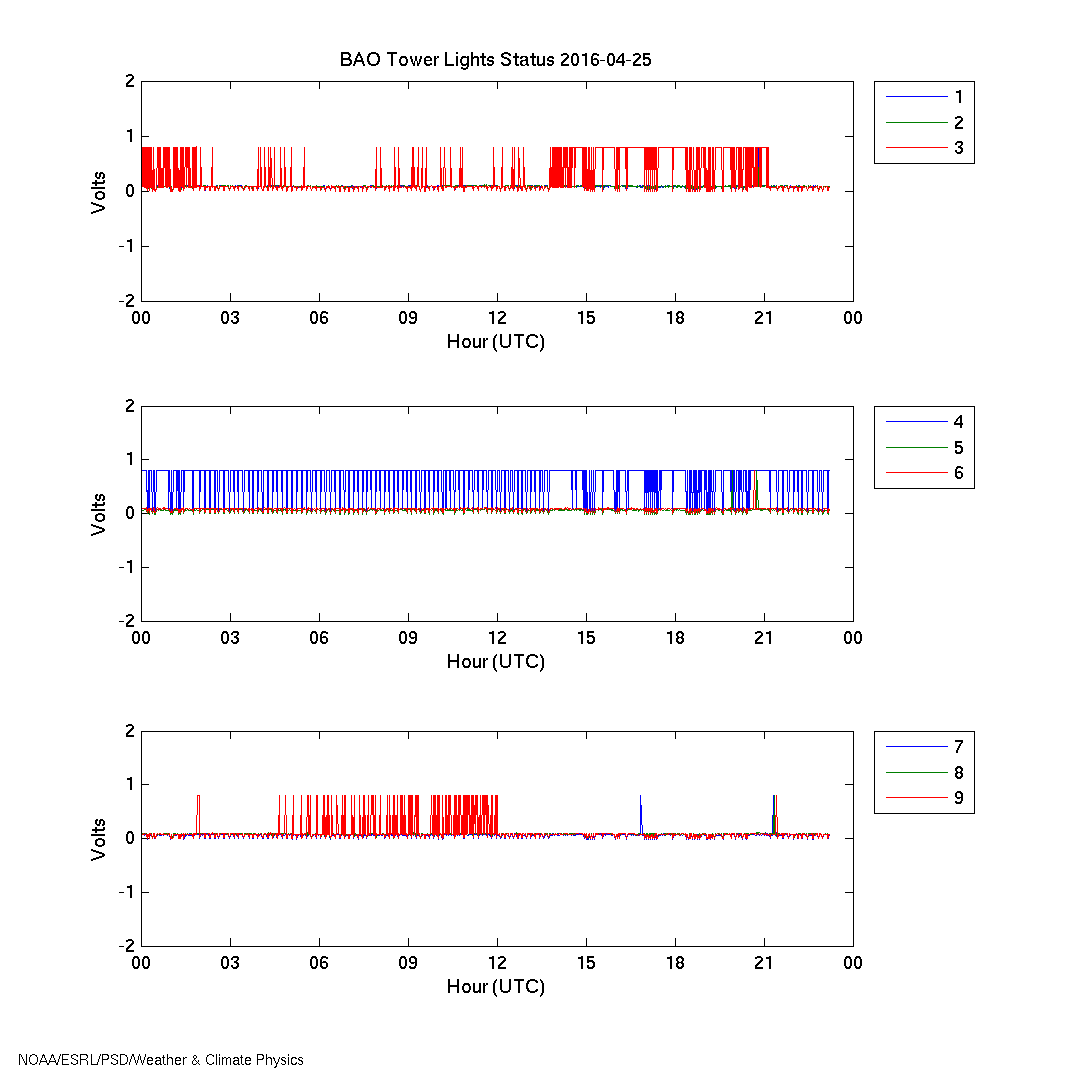 Major repairs and testing
SP, BB, DEW